Type of Art
P.M.Somphong  Santacitto, Ph.D.
2 Types of Art
Fine Arts:
Sculpture
Architecture
Paintings
Literature
Music
2. Applied Arts:
Commercial Art
Decorative Art
Industrial Art
Handcraft Art
Works of art can tell stories or simply express an aesthetic truth or feeling. Panorama of a section of A Thousand Li of Mountains and Rivers, a 12th-century painting by Song Dynasty artist Wang Ximeng.
Fine Arts
from the 17th century on
art forms developed primarily for aesthetics, distinguishing them from applied arts that also have to serve some practical function. 
Historically, the five main fine arts were painting, sculpture, architecture, music and poetry, with minor arts including drama and dance.
Today, the fine arts commonly include additional forms, including film, photography, conceptual art, and printmaking. 
in some institutes of learning or in museums, fine art and frequently the term fine arts (pl.) as well, are associated exclusively with visual art forms.
One definition of fine art
"a visual art considered to have been created primarily for aesthetic and intellectual purposes and judged for its beauty and meaningfulness, specifically, painting, sculpture, drawing, watercolor, graphics, and architecture.“
In that sense, there are conceptual differences between the Fine Arts and the Applied Arts.
 As originally conceived, and as understood for much of the modern era, the perception of aesthetic qualities required a refined judgement usually referred to as having good taste, which differentiated fine art from popular art and entertainment.
in the Postmodern era
the value of good taste is disappearing, to the point that having bad taste has become synonymous with being avant-garde.
The term "fine art" is now rarely found in art history, but remains common in the art trade and as a title for university departments and degrees, even if rarely used in teaching.
visual art
The word "fine" does not so much denote the quality of the artwork in question, but the purity of the discipline.
This definition tends to exclude visual art forms that could be considered craftwork or applied art, such as textiles.
The visual arts has been described as a more inclusive and descriptive phrase for current art practice. 
Also, today there is an escalation of media in which high art is more recognized to occur.
1. Sculpture
Sculpture is three-dimensional artwork created by shaping hard or plastic material, commonly stone (either rock or marble), metal, or wood. 
Some sculptures are created directly by carving; others are assembled, built up and fired, welded, molded, or cast. 
Because sculpture involves the use of materials that can be moulded or modulated, it is considered one of the plastic arts. The majority of public art is sculpture. Many sculptures together in a garden setting may be referred to as a sculpture garden.
Head Ife Terracotta, Nigeria, 12th–14th century
2. Architecture
Architecture is frequently considered a fine art, especially if its aesthetic components are spotlighted — in contrast to structural-engineering or construction-management components.
The Pantheon
Architectural works are perceived as cultural and political symbols and works of art. Historical civilizations often are known primarily through their architectural achievements. 
Such buildings as the pyramids of Egypt and the Roman Colosseum are cultural symbols, and are important links in public consciousness, even when scholars have discovered much about past civilizations through other means. 
Cities, regions and cultures continue to identify themselves with, and are known by, their architectural monuments.
3. Painting and Drawing
Drawing is a form of visual expression and is one of the major forms within the visual arts. Common instruments include graphite pencils, pen and ink, inked brushes, wax color pencils, crayons, charcoals, chalk, pastels, markers, stylus, or various metals like silverpoint. There are a number of subcategories of drawing, including cartooning.
The Mona Lisa, by Leonardo da Vinci, is one of the most recognizable paintings in the world.
Fresco from Ajanta caves, c. 450-500
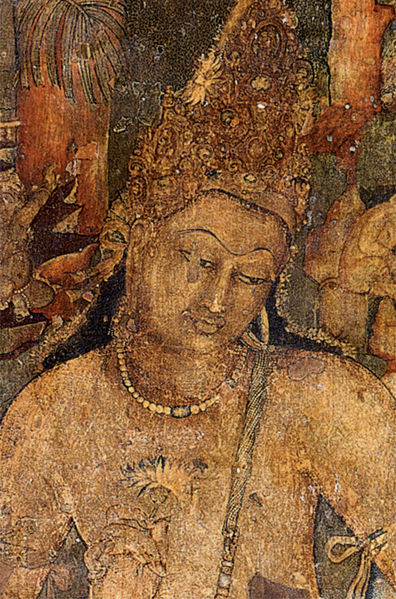 Certain drawing methods or approaches, such as "doodling" and other informal kinds of drawing such as drawing in the fog a shower leaves on a bathroom mirror, or the surrealist method of "entopic graphomania", in which dots are made at the sites of impurities in a blank sheet of paper, and lines are then made between the dots, may or may not be considered to be part of "drawing" as a "fine art."
4. Literature
Literature (from Latin litterae (plural); letter) is the art of written work. The word literature literally means: "things made from letters". Literature is commonly classified as having two major forms—fiction and non-fiction—and two major techniques—poetry and prose.
A Young Girl Reading, c. 1776, by Jean-Honoré Fragonard, National Gallery of Art, Washington, DC.
Literature may consist of texts based on factual information (journalistic or non-fiction), a category that may also include polemical works, biography, and reflective essays, or it may consist of texts based on imagination (such as fiction, poetry, or drama). 
Literature written in poetry emphasizes the aesthetic and rhythmic qualities of language—such as sound, symbolism, and metre—to evoke meanings in addition to, or in place of, ordinary meanings, while literature written in prose applies ordinary grammatical structure and the natural flow of speech. Literature can also be classified according to historical periods, genres, and political influences. 
While the concept of genre has broadened over the centuries, in general, a genre consists of artistic works that fall within a certain central theme; examples of genre include romance, mystery, crime, fantasy, erotica, and adventure, among others.
Important historical periods in English literature include Old English, Middle English, the Renaissance, the Elizabethan era of the 16th century (which includes the Shakespearean era), the 17th Century Restoration period, the 18th century Age of Enlightenment, the Romanticism of the early 19th century, the later 19th Century Victorian, and 20th Century Modernism and Post-modernism. 
Important intellectual movements that have influenced the study of literature include feminism, post-colonialism, psychoanalysis, post-structuralism, post-modernism, romanticism, and Marxism.
5. Music
Music is an art form whose medium is sound and silence. Its common elements are pitch (which governs melody and harmony), rhythm (and its associated concepts tempo, meter, and articulation), dynamics, and the sonic qualities of timbre and texture. The word derives from Greek μουσική (mousike; "art of the Muses").
A painting on an Ancient Greek vase depicts a music lesson (c. 510 BC).
2. Applied Arts
The applied arts are the application of design and decoration to everyday objects to make them aesthetically pleasing.
The term is applied in distinction to the fine arts which aims to produce objects which are beautiful and/or provide intellectual stimulation. 
In practice, the two often overlap. The fields of industrial design, graphic design, fashion design, interior design and the decorative arts are considered applied arts. 
In a creative and/or abstract context, the fields of architecture and photography are also considered applied arts.
1. Commercial art
is the art of creative services, referring to art created for commercial purposes, primarily advertising. The term has become increasingly anachronistic in favor of more contemporary terms such as graphic design and advertising art.
Commercial art traditionally includes designing books, advertisements of different products, signs, posters, and other displays to promote sale or acceptance of products, services, or ideas.
2. decorative arts
is traditionally a term for the design and manufacture of functional objects. It includes interior design, but not usually architecture. 

The decorative arts are often categorized in opposition to the "fine arts", namely, painting, drawing, photography, and large-scale sculpture, which generally have no function other than to be seen.
The front side of the Cross of Lothair (c. 1000), a classic example of "Ars Sacra"
3. Industrial Art
Industrial Design is the use of both applied art and applied science to improve the aesthetics, ergonomics, functionality, and/or usability of a product, and it may also be used to improve the product's marketability and even production. 
The role of an industrial designer is to create and execute design solutions for problems of form, usability, physical ergonomics, marketing, brand development, and sales.
An iPod, an industrially designed product.
Industrial design can overlap significantly with engineering design, and in different countries the boundaries of the two concepts can vary, but in general engineering focuses principally on functionality or Utility of Products whereas industrial design focuses principally on aesthetic and user-interface aspects of products. 
In many jurisdictions this distinction is effectively defined by credentials and/or licensure required to engage in the practice of engineering.
"Industrial design" as such does not overlap much with the engineering sub-discipline of industrial engineering, except for the latter's sub-specialty of ergonomics.
4. Handicraft Art
A handicraft, sometimes more precisely expressed as artisanal handicraft, is any of a wide variety of types of work where useful and decorative objects are made completely by hand or by using only simple tools. 
It is a traditional main sector of craft, and applies to a wide range of creative and design activities that are related to making things with one's hands and skill, including work with textiles, moldable and rigid materials, paper, plant fibers, etc. Usually the term is applied to traditional techniques of creating items (whether for personal use or as products) that are both practical and aesthetic.
A handicraft Selling-Factory shop, Isfahan-Iran
Collective terms for handicrafts include artisanry, handicrafting, crafting, and handicraftsmanship. The term arts and crafts is also applied, especially in the United States and mostly to hobbyists' and children's output rather than items crafted for daily use, but this distinction is not formal, and the term is easily confused with the Arts and Crafts design movement, which is in fact as practical as it is aesthetic.
Handicrafting has its roots in the rural crafts—the material-goods necessities—of ancient civilizations, and many specific crafts have been practiced for centuries, while others are modern inventions, or popularizations of crafts which were originally practiced in a limited geographic area.
Many handicrafters use natural, even entirely indigenous, materials while others may prefer modern, non-traditional materials, and even upcycle industrial materials. 
The individual artisanship of a handicrafted item is the paramount criterion; those made by mass production or machines are not handicraft goods.
Seen as developing the skills and creative interests of students, generally and sometimes towards a particular craft or trade, handicrafts are often integrated into educational systems, both informally and formally. 
Most crafts require the development of skill and the application of patience, but can be learned by virtually anyone.
Like folk art, handicraft output often has cultural and/or religious significance, and increasingly may have a political message as well, as in craftivism. Many crafts become very popular for brief periods of time (a few months, or a few years), spreading rapidly among the crafting population as everyone emulates the first examples, then their popularity wanes until a later resurgence.
The creative arts
The creative arts
are often divided into more specific categories, each related to its technique, or medium, such as decorative arts, plastic arts, performing arts, or literature. 
Unlike scientific fields, art is one of the few subjects that are academically organized according to technique. An artistic medium is the substance or material the artistic work is made from, and may also refer to the technique used. 
For example, paint is a medium used in painting, and paper is a medium used in drawing.
art form
An art form is the specific shape, or quality an artistic expression takes. 
The media used often influence the form. For example, the form of a sculpture must exist in space in three dimensions, and respond to gravity. The constraints and limitations of a particular medium are thus called its formal qualities. 
To give another example, the formal qualities of painting are the canvas texture, color, and brush texture. The formal qualities of video games are non-linearity, interactivity and virtual presence. 
The form of a particular work of art is determined by the formal qualities of the media, and is not related to the intentions of the artist or the reactions of the audience in any way whatsoever as these properties are related to content rather than form.
genre
A genre is a set of conventions and styles within a particular medium. For instance, well recognized genres in film are western, horror and romantic comedy. Genres in music include death metal and trip hop. 
Genres in painting include still life and pastoral landscape. A particular work of art may bend or combine genres but each genre has a recognizable group of conventions, clichés and tropes. 
(One note: the word genre has a second older meaning within painting; genre painting was a phrase used in the 17th to 19th centuries to refer specifically to paintings of scenes of everyday life and is still used in this way.)
style
The style of an artwork, artist, or movement is the distinctive method and form followed by the respective art. Any loose brushy, dripped or poured abstract painting is called expressionistic. Often a style is linked with a particular historical period, set of ideas, and particular artistic movement. So Jackson Pollock is called an Abstract Expressionist.
Thank you